Сквозные темы: гендерцифровизации
Заседание высокопоставленных официальных лиц ЦАРЭС
13-14 июня 2023 года
Тбилиси, Грузия
ЦАРЭC
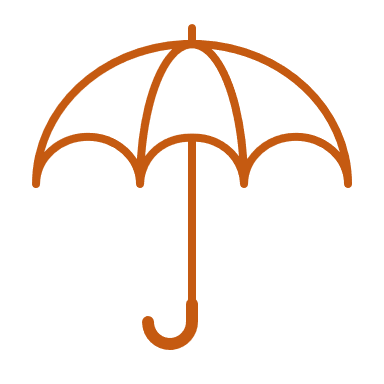 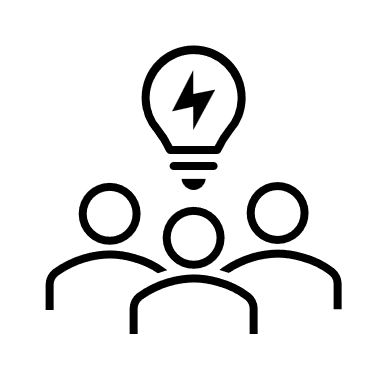 Секторальные комитеты
Региональная экспертная группа по гендерным вопросам
Сквозные темы: Гендер
Гендерная стратегия ЦАРЭС-2030
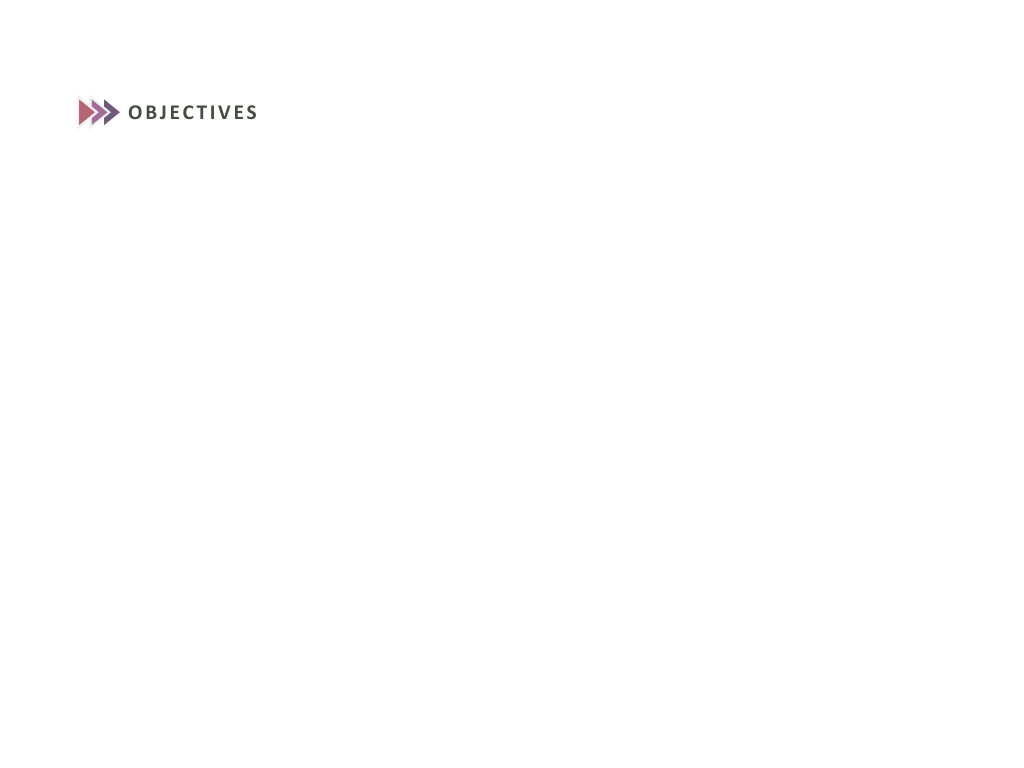 ЦЕЛИ
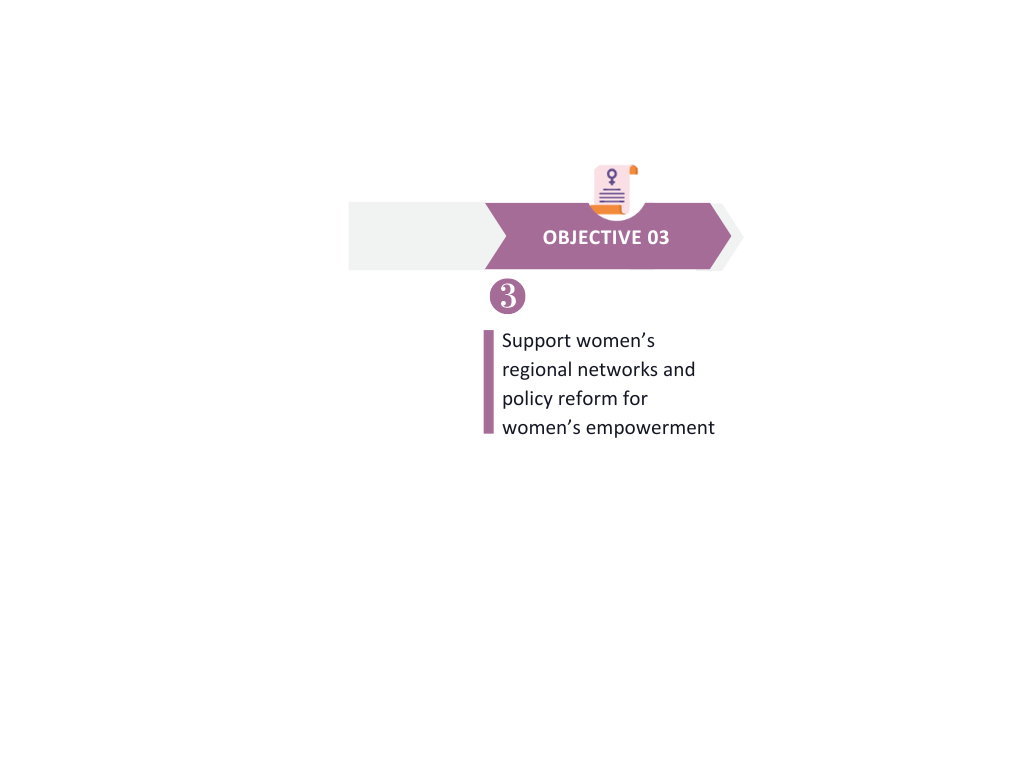 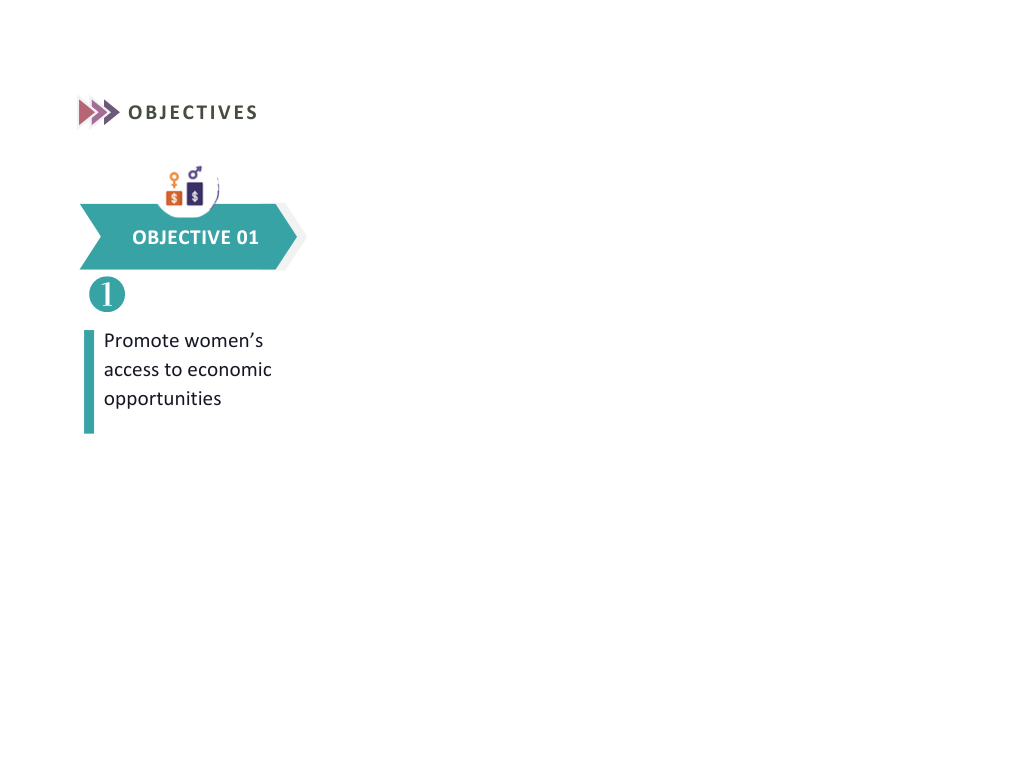 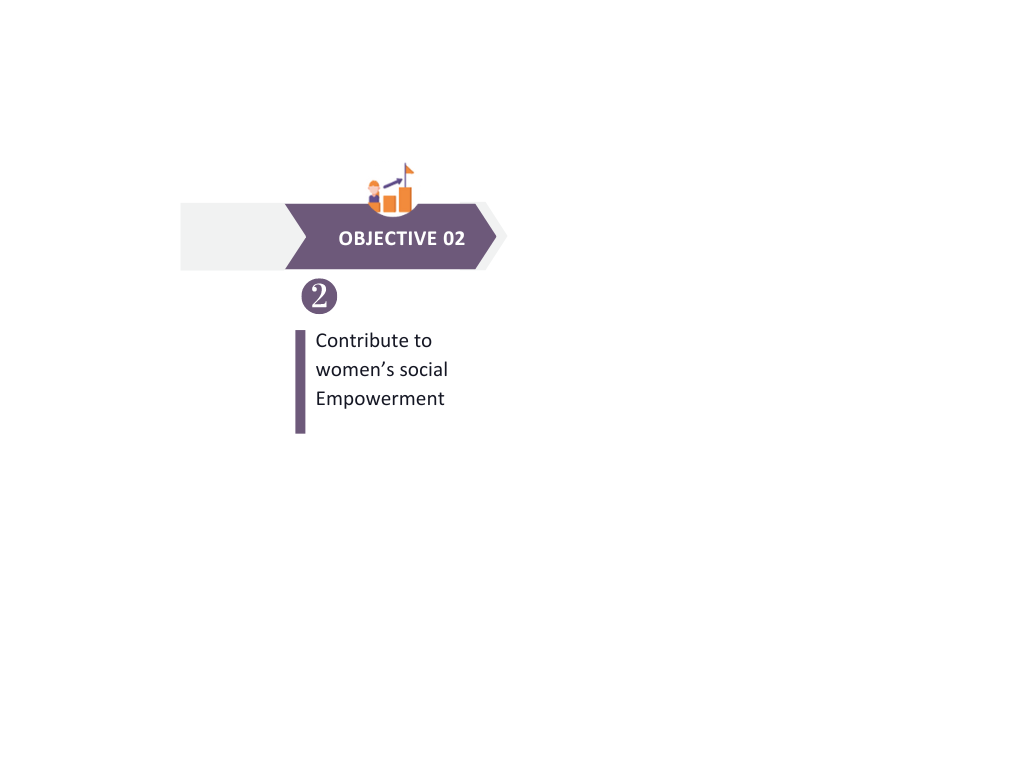 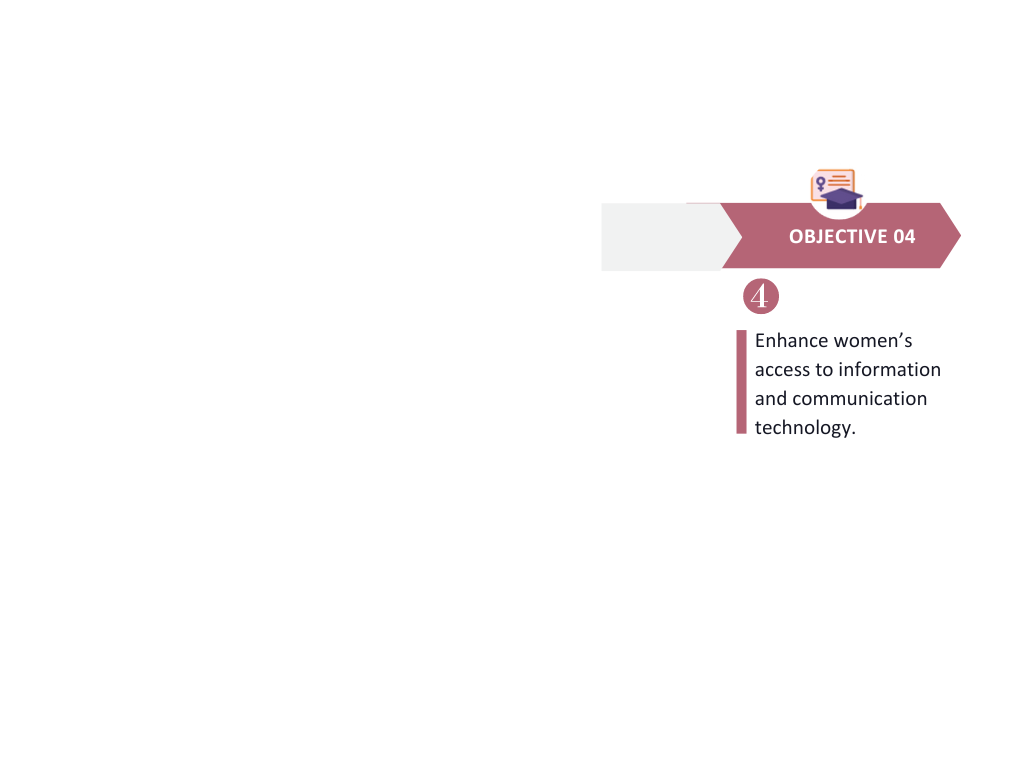 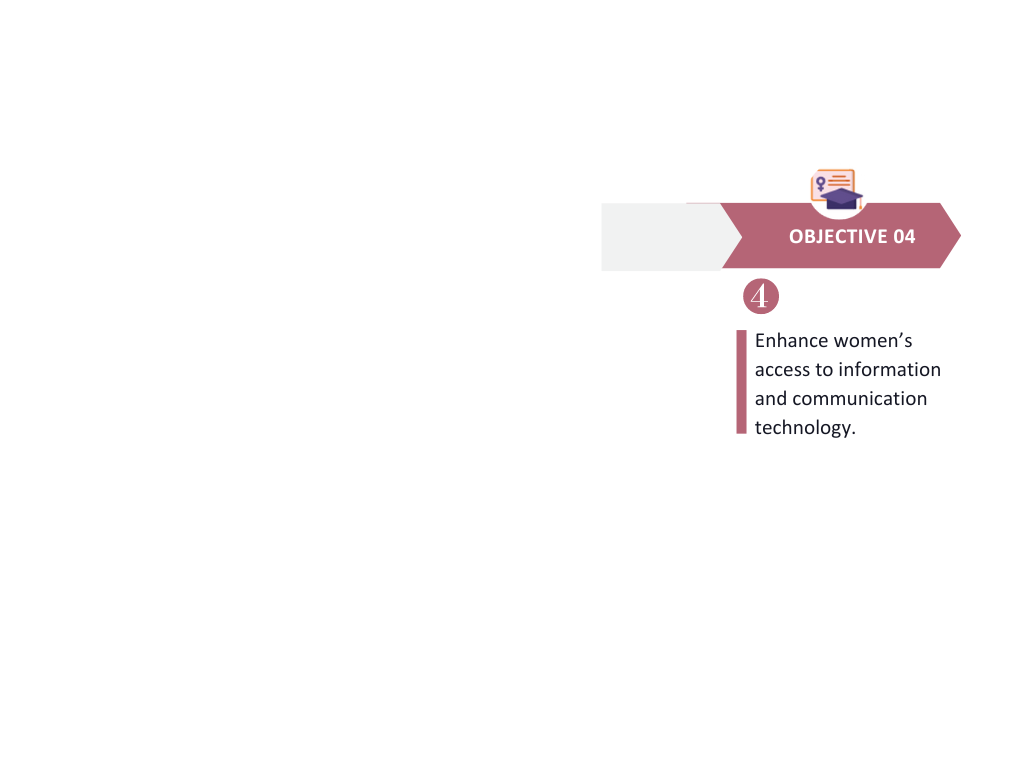 ЦЕЛЬ 03
ЦЕЛЬ 04
ЦЕЛЬ 02
ЦЕЛЬ 01
Поддержка женских региональных сетей и реформ политики для расширения прав и возможностей женщин
Расширение доступа женщин к информационным и коммуникационным технологиям
Способствовать расширению прав и возможностей женщин в обществе
Содействовать доступу женщин к экономическим возможностям
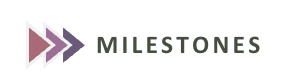 Второе заседание РЭГГ
Второй Форум по расширению экономических прав и возможностей женщин
Церемония вручения премии "Женщины года"
ОСНОВНЫЕ ЭТАПЫ
Объявление о выдвижении кандидатур на премию ЦАРЭС «Женщина года»
2023 г.
Август
2022 г.
Июнь
2023 г.
Октябрь 2023 г.
Сентябрь 2023 г.
Август 2023 г.
Июль
2023 г.
2022 г.
Проведено учредительное заседание РЭГГ
Проведен Первый форум по расширению экономических прав и возможностей женщин
Запуск
Платформы ЦАРЭС онлайн-сообщества «Женщины в бизнесе»
Запуск
Инициативы «Digital GLOW»
2
Слайд № 2
Секторальные комитеты
Региональная экспертная группа по гендерным вопросам
ЦАРЭС
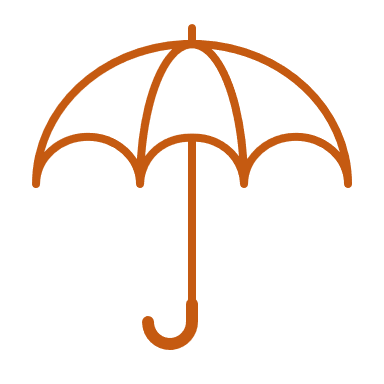 Гендерная стратегия ЦАРЭС-2030
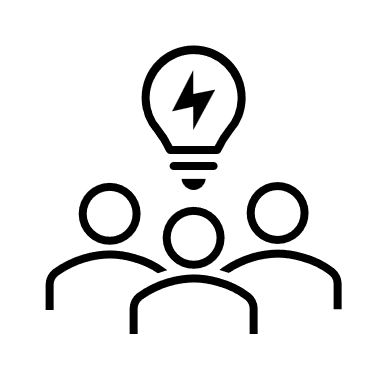 Сквозные темы: Гендер
3
Цифровая стратегия ЦАРЭС до 2030 года (5 компонентов цифровых основополагающих принципов
Слайд № 4
[Speaker Notes: Слайд 1:- 
Для достижения стратегических целей Цифровая стратегия ЦАРЭС до 2030 года усилит следующие пять взаимосвязанных компонентов посредством улучшения сотрудничества между странами-членами ЦАРЭС. Подход к реализации
Подход к поддержке цифровизации в регионе ЦАРЭС является всеобъемлющим, поэтапным, основанным на спросе, совместным и мультиаспектным. Реализация осуществляется в соответствии со следующими принципами: 
Страны-члены будут определять приоритеты и связи со своими национальными стратегиями и программами, а также содействовать координации со всеми заинтересованными сторонами.
Сосредоточение и приоритизация мероприятий, оказывающих региональное воздействие и способных содействовать сотрудничеству. 
Использовать существующие программы и инициативы посредством партнерства и сотрудничества со странами-членами, партнерами по развитию, частным сектором и гражданским обществом.
Помимо развития "мягких" навыков и поддержки, принимать проактивные меры по укреплению цифровой инфраструктуры путем выявления и выделения потребностей и их демонстрации для разработки портфеля проектов и мобилизации необходимых инвестиций.
Генерировать дополнительные ресурсы для поддержки реализации стратегии.
Установить реалистичные этапы и результаты, а также создать механизм мониторинга и отчетности.
Внедрить эффективные коммуникационные и информационные технологии для повышения общей осведомленности и престижа, создания возможностей для адвокации, а также формирования электората для реформ, направленных на сокращение цифрового разрыва и развитие цифровой экономики.

Слайд 2:-
- Портал цифровой стратегии ЦАРЭС (Компонент 3: Широкополосная инфраструктура, устойчивость и цифровые платформы): 
Разработан Портал цифровой стратегии ЦАРЭС.
Он будет преобразован в Платформу цифрового сотрудничества ЦАРЭС для обеспечения координации, обучения и обмена передовым опытом в рамках процесса реализации Цифровой стратегии ЦАРЭ.

- Виртуальный ЦАРЭС (Компонент 4: Цифровые навыки и компетенции Стратегии):
Проведена оценка настроек виртуальной связи во время пандемии
Предоставлено базовое оборудование и модернизированы возможности подключения
Проведено обучение отобранного персонала для улучшения навыков виртуального подключения
- Экосистема стартапов ЦАРЭС: (Компонент 5: Цифровые инновации, предпринимательство и конкурентоспособность ИКТ):
Карта стартапов ЦАРЭС:
Карта стартапов ЦАРЭС представляет собой визуальную карту существующих заинтересованных сторон, вносящих вклад в экосистему стартапов в регионе ЦАРЭС.
Она обеспечивает макро-обзор прогресса стартап-экосистемы в регионе ЦАРЭС. 
1- Помогает нам определить города с активной экосистемой стартапов и выявить факторы успеха
2- Показывает города с не очень активной экосистемой стартапов и оценивает причины.
3- Предоставляет нам эталон для оценки прогресса экосистемы одного города по сравнению с другим городом

- Инновационная сеть ЦАРЭС: 
Инновационная сеть ЦАРЭС (ИСЦ) предоставляет возможность всем организациям поддержки предпринимательства (ОПП), работающим в регионе ЦАРЭС, сотрудничать и укреплять услуги, которые они предлагают.
Секретариат ЦАРЭС будетl 
1- Организовывать очные мероприятия и приглашать ключевые заинтересованные стороны (инкубаторы, акселераторы и правительственные институты) для участия и поиска возможностей для сотрудничества. 
2- Организовывать региональный лагерь стартапов, где отобранные стартапы будут проходить обучение в акселераторах по всему региону и развивать свои идеи с учетом региональной перспективы. 
3- Осуществлять разработку программы обмена стартапами для расширения регионального сотрудничества между участниками экосистемы.
4- Предоставлять ресурсы для проведения исследований с целью оценки пробелов и возможностей в различных сферах бизнеса (электронная коммерция, телекоммуникационный сектор, трансграничные платежи).
5- Организовывать учебные визиты в страны с сильными и хорошо развитыми экосистемами стартапов, такие как Корея, Сингапур и Япония, чтобы перенять их успешный опыт 

Инновации ЦАРЭС в расшифрованном виде:
Содействие обучению Юг-Юг посредством инициативы ЦАРЭС Innovation Decoded (Инновации в расшифрованном виде), фокусируясь на факторах успеха экосистемы стартапов в Китайской Народной Республике со странами-членами ЦАРЭС. Будет организована серия учебных и нетворкинг мероприятий.
Секретариат ЦАРЭС будет:
1. Приглашать высокопоставленных докладчиков из всех заинтересованных сторон инновационной экосистемы, которые поделятся своим опытом, навыками и знаниями о развитии экосистемы стартапов в Китае.
2. Будут организованы нетворкинг мероприятия на местах в развитых китайских городах совместно с семинарами с участием престижных предпринимателей и партнеров в китайской экосистеме стартапов; выставки; возможности налаживания контактов с ведущими партнерами инновационной экосистемы (государственные учреждения, венчурные фонды, университеты/институты, известные предприятия, такие как Alibaba, технопарки, стартапы высшего уровня, инкубаторы/акселераторы и т.д.).
3. Разработка устойчивого механизма коммуникации и сотрудничества для совместного и интерактивного сообщества экосистемы стартапов между китайскими и другими партнерами экосистемы стартапов ЦАРЭС посредством функции аналитического центра, создания ресурсного резерва и расширения круга партнеров.

- Соревнование ЦАРЭС среди университетов:
Соревнование ЦАРЭС для стартапов Университетов  - это инновационный вызов для студентов университетов в регионе ЦАРЭС с целью развития практических, предпринимательских и "мягких" навыков путем решения реальных социальных и корпоративных проблем.
Секретариат ЦАРЭС:
1- Работает с университетами по созданию инкубационных центров для содействия развитию предпринимательства среди студентов. 
2- Работает с университетами по созданию программы обмена студентами для развития сотрудничества.
3- Организует учебные поездки в университеты таких стран, как Корея, Сингапур и Япония, чтобы изучить их истории успеха

Слайд 3:-
Дальнейшее развитие Хаба по развитию экосистемы стартапов ЦАРЭС путем охвата большего числа игроков в пространстве экосистемы из региона.

Продолжать организацию семинаров для членов ИСЦ, на которых эксперты предметной области будут обучать организации экосистемы стартапов по выбранным областям и темам.  

Продвигать обучение по линии Юг-Юг посредством инициативы ЦАРЭС "Инновации в расшифрованном виде", фокусируясь на факторах успеха экосистемы стартапов, начиная с Китайской Народной Республики и затем переходя к другим странам ЦАРЭС. Будет организована серия учебных и нетворкинговых мероприятий. 

Разработать региональный предварительный инкубационный "Bootcamp" для поощрения передачи знаний и создания контактных сетей среди инкубаторов и акселераторов в регионе ЦАРЭС, которые проявили интерес к присоединению к данной инициативе.

Слайд 4:-
- Сотрудничество с университетами и содействие вовлечению молодежи и предпринимательству (Компонент 5: Цифровые инновации, предпринимательство и конкурентоспособность ИКТ) 
Продолжить организацию открытых инновационных конкурсов - партнерской программы с университетами в регионе ЦАРЭС и разработать устойчивые модели для продолжения при сокращающейся поддержке со стороны секретариата ЦАРЭС.
В целях укрепления сотрудничества и обмена знаниями между инновационными центрами, управляемыми университетами региона ЦАРЭС, мы стремимся создать "Программу университетского обмена в регионе ЦАРЭС". Участвующие университеты будут принимать стартапы из других университетов в течение одной недели, и стартапы получат уникальную возможность поработать с преподавателями и менторами из различных университетов региона.

- Другие инициативы:
Запустить флагманскую программу ЦАРЭС по цифровой грамотности для женщин с целью устранения критического цифрового гендерного разрыва и продвижения цифровой экономики и улучшения доступа к предоставлению услуг.
Сотрудничать с цифровыми координационными центрами ЦАРЭС для усиления цифровой инфраструктуры и сокращения цифрового разрыва в регионе. Эта инициатива соответствует цифровой стратегии ЦАРЭС до 2030 года. Она направлена на оптимизацию цифровизации государственных услуг и содействие диалогу по нормативным актам, относящимся к трансграничным платежам, таможенным и телекоммуникационным услугам и т.д.]
Поддержка стартап-экосистем в регионе ЦАРЭС
Ключевые инициативы
Разработан портал цифровой стратегии ЦАРЭС.

Инициатива «Виртуальный ЦАРЭС» для предоставления обучения, модернизации оборудования и улучшения связанности.

Региональный хаб по развитию экосистемы стартапов ЦАРЭС:
Улучшает поток данных и обеспечивает связь между заинтересованными сторонами.
Обеспечивает поддержку знаний для оживления экосистемы с помощью следующих инициатив:

Карта стартапов ЦАРЭС.

Инновационная сеть ЦАРЭС (ИСЦ).

Инновации ЦАРЭС в расшифрованном виде.

Соревнование стартапов среди Университетов региона ЦАРЭС.
Слайд № 5
Поддержка стартап-экосистем в регионе ЦАРЭС
Будущая деятельность
Поддержка региональной экосистемы стартапов (Компонент 5: Цифровые инновации, предпринимательство и конкурентоспособность ИКТ)

Дальнейшее развитие хаба по развитию экосистемы стартапов в регионе ЦАРЭС.

Продолжить организацию семинаров для членов ИСЦ.

Продолжить организацию семинаров "Инновации ЦАРЭС в расшифрованном виде".

Организовать такие мероприятия, как:
Саммит инвесторов
Дорожное шоу стартапов
Инновационные пространства
Мероприятия по продвижению цифровых кочевников
Создание Регионального пула талантов, Региональной сети наставников и Региональной сети бизнес-ангелов

Разработать региональный подготовительный инкубационный буткамп (Pre-Incubation Bootcamp).
Слайд № 6
Поддержка стартап-экосистем в регионе ЦАРЭС
Будущая деятельность (продолжение)
Сотрудничество с университетами, содействие вовлечению молодежи и предпринимательству (Компонент 5: Цифровые инновации, предпринимательство и конкурентоспособность ИКТ):
Создать партнерскую программу с университетами для организации открытых инновационных конкурсов в регионе ЦАРЭС.

Создать «Программу обмена между университетами в регионе ЦАРЭС».

Дополнительные инициативы: 
Запуск флагманской программы ЦАРЭС по цифровой грамотности для женщин.

Оценить и разработать портфель проектов для развития цифровой инфраструктуры.

Повышение качества государственных услуг.

Продвигать диалог по нормативным актам, относящимся к трансграничным платежам, безопасности данных, электронной коммерции, конфиденциальности потребителей и наращиванию потенциала.

Усилить сотрудничество с партнерами по развитию в этой области, такими как АБИИ, ЕБРР, МСЭ, ПРООН, USAID, ЮНИДО и Всемирный банк.
Слайд № 7
Контактная информация и важные ссылки
Посетите наш веб-сайт ЦАРЭС: https://www.carecprogram.org 

Цифровая стратегия ЦАРЭС до 2030 года: https://digital.carecprogram.org 

Карта стартапов ЦАРЭС: https://www.startupcarec.org 

С нами можно связаться по электронной почте: info@carecprogram.org
Спасибо!
Слайд № 8